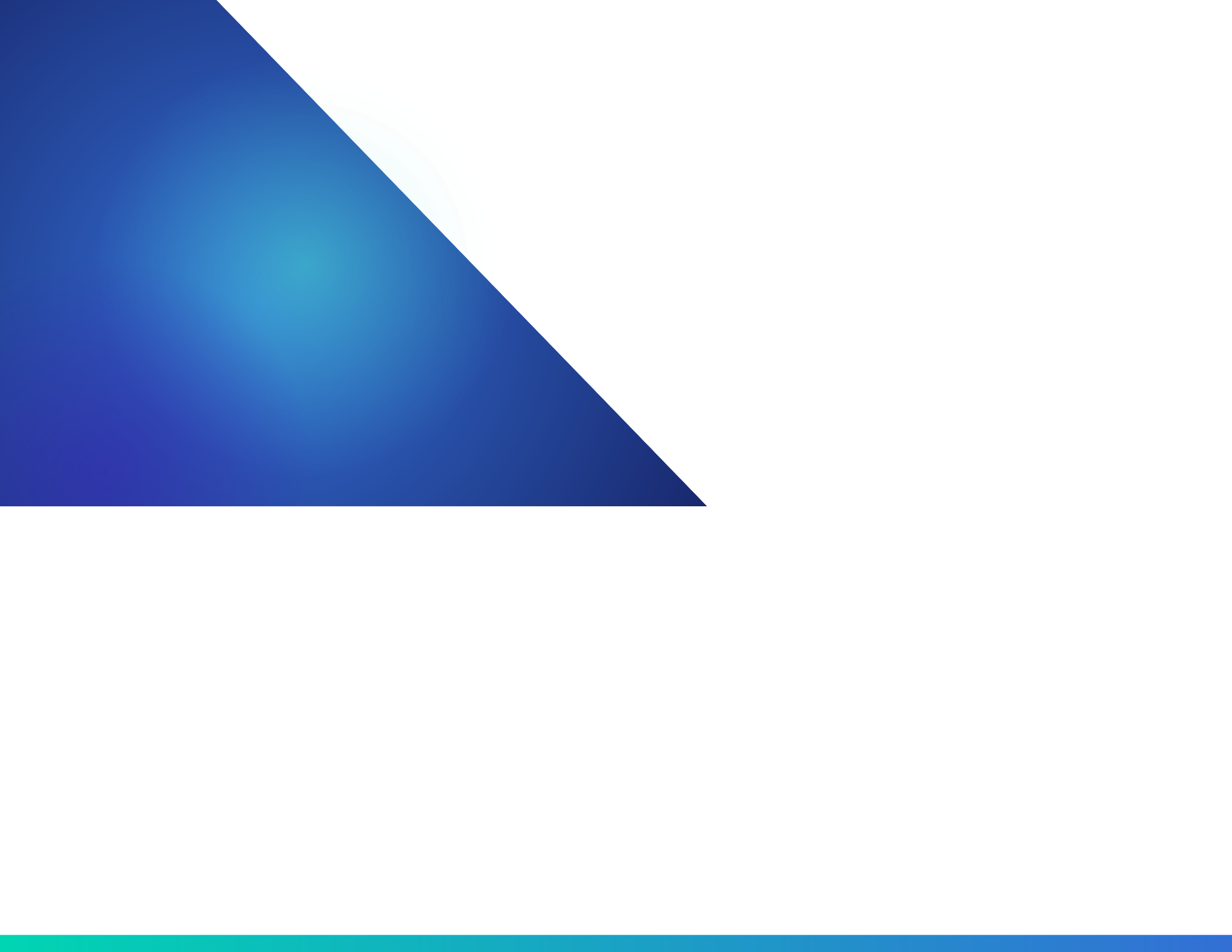 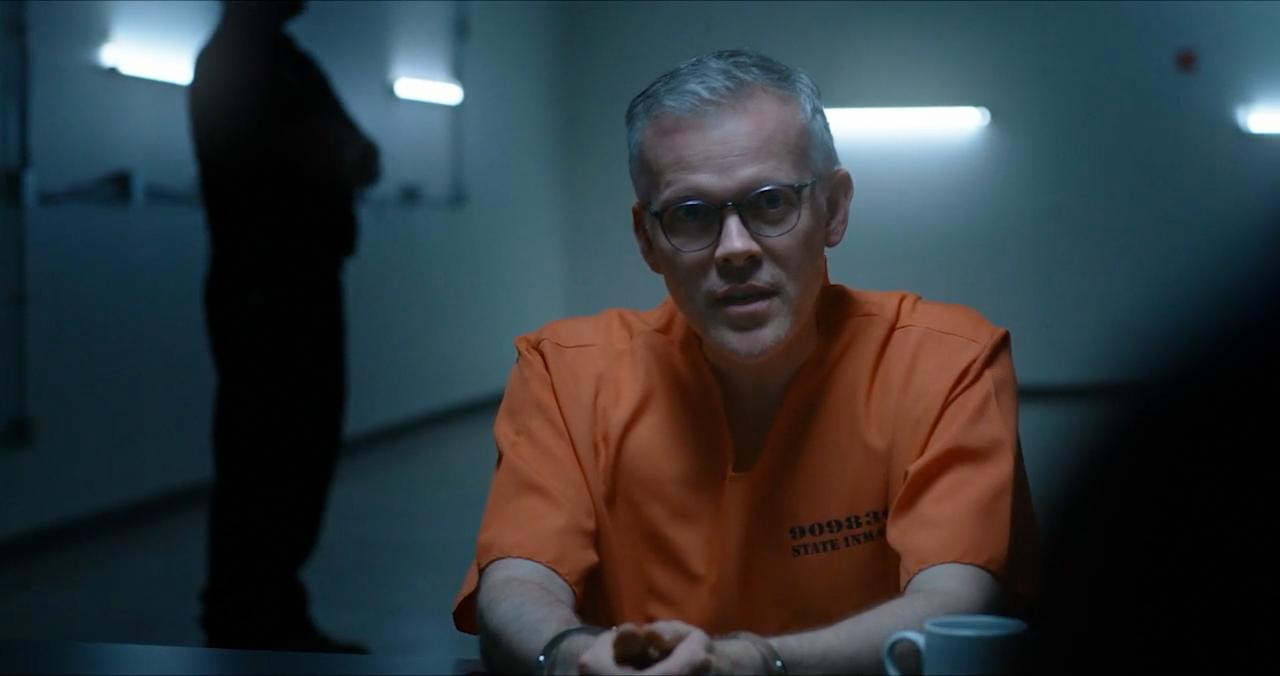 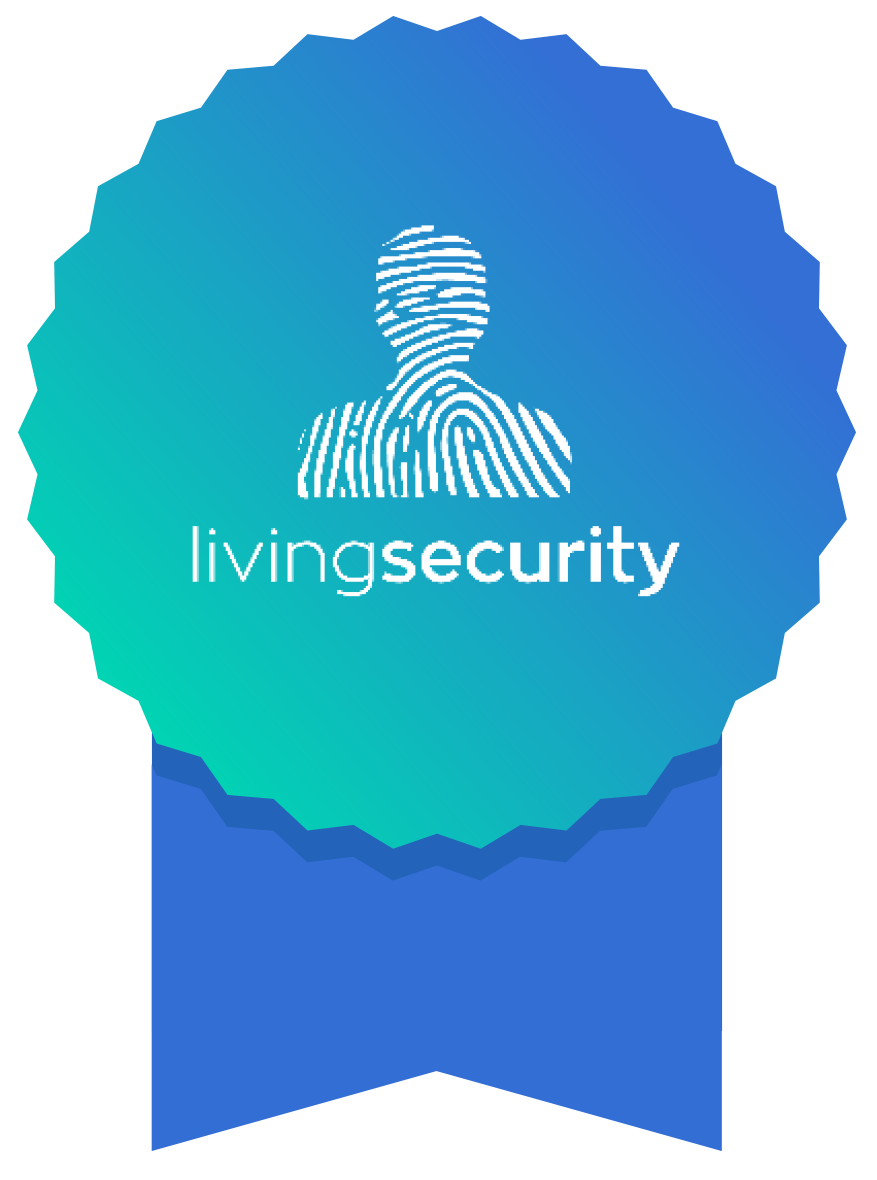 Certificate 
of Completion
proudly presented to:
Enter name here
For completing
Simon Says
Enter date here
Sign here
Add Company Logo
Date
Signature
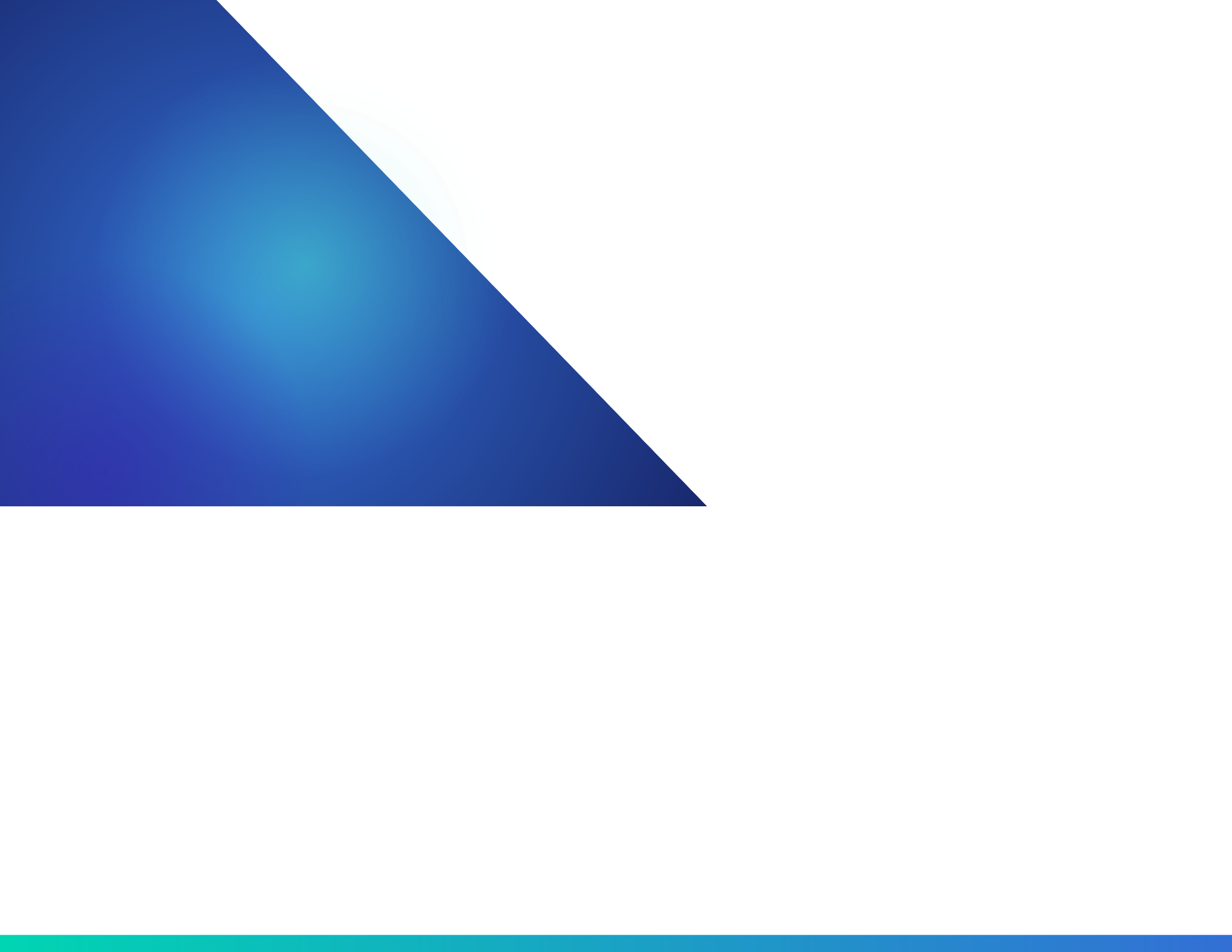 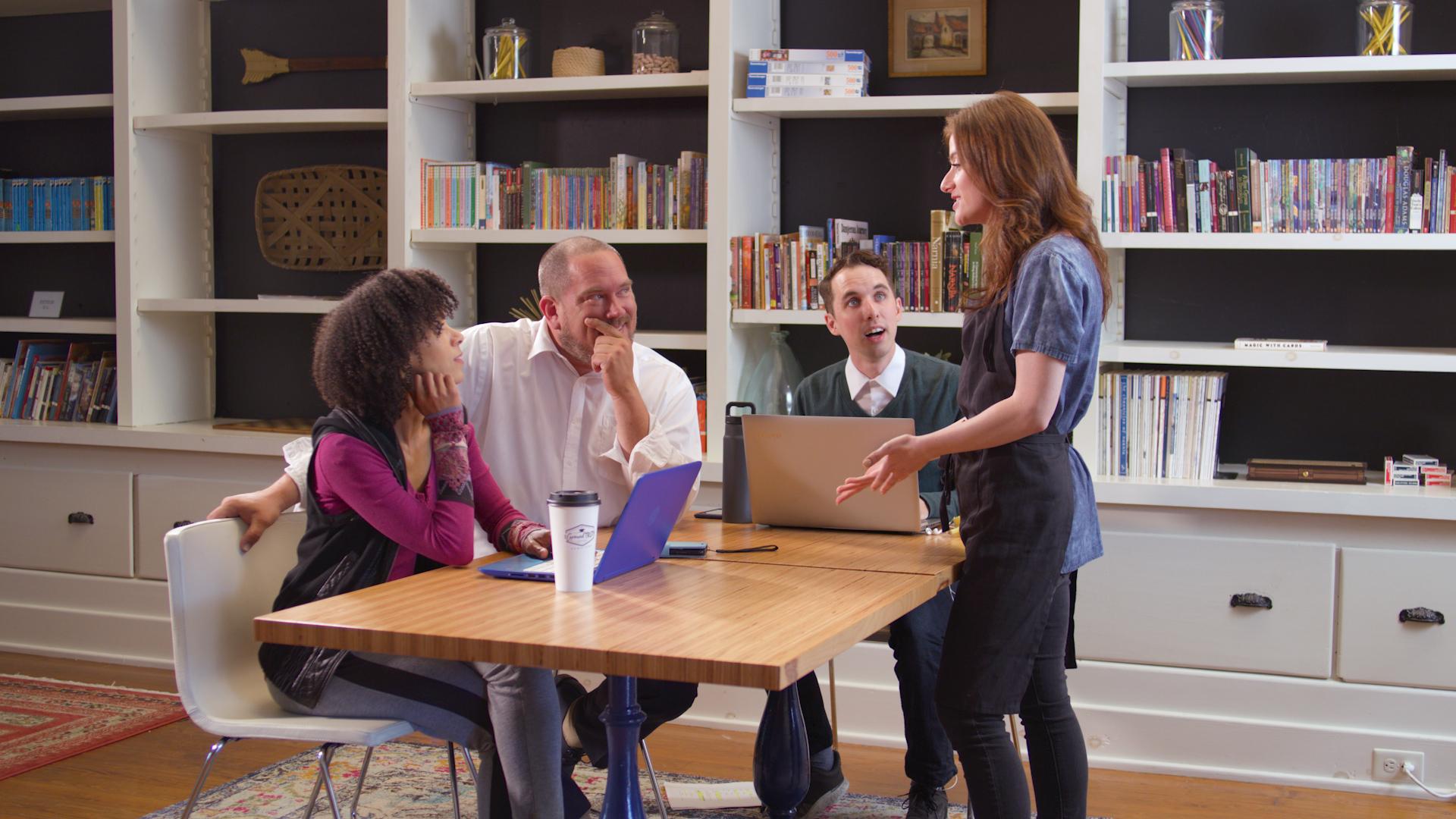 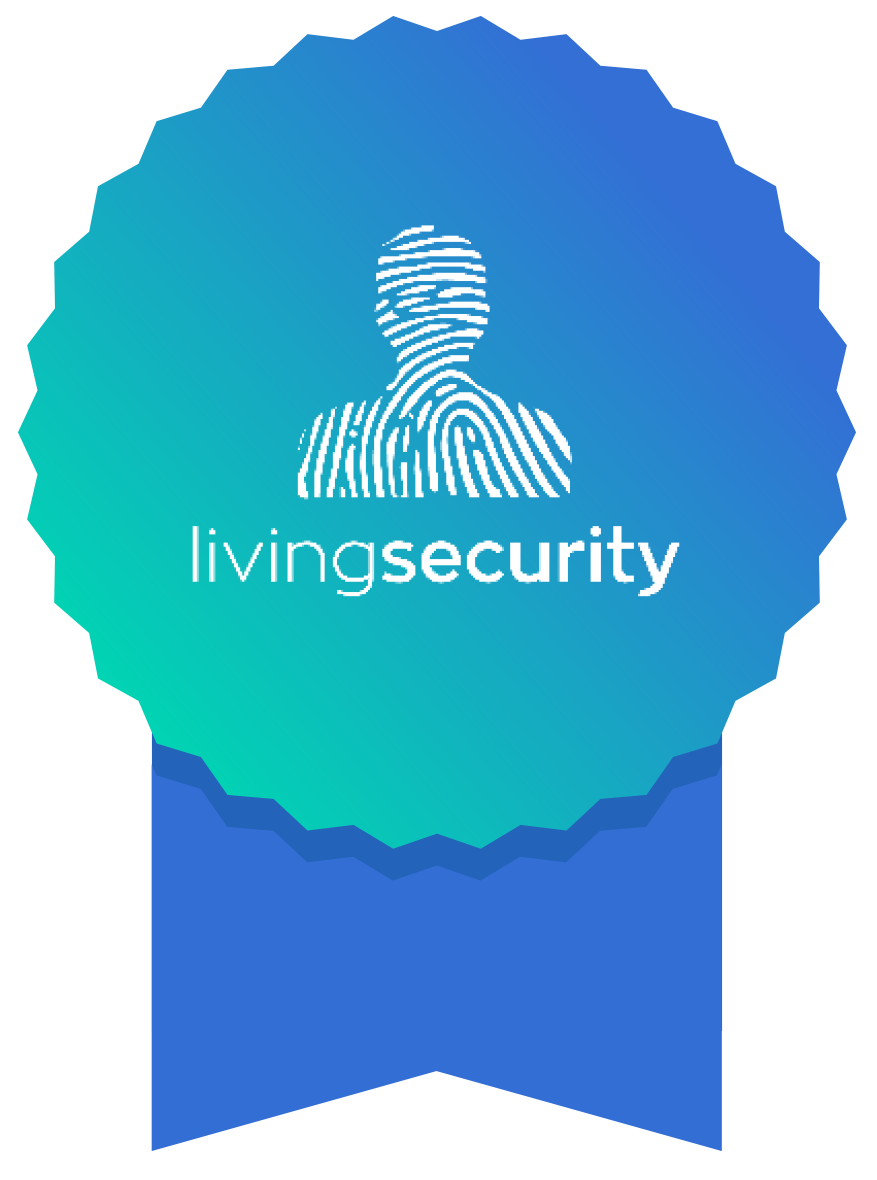 Certificate 
of Completion
proudly presented to:
Enter name here
For completing
TGIS
Enter date here
Sign here
Add Company Logo
Date
Signature
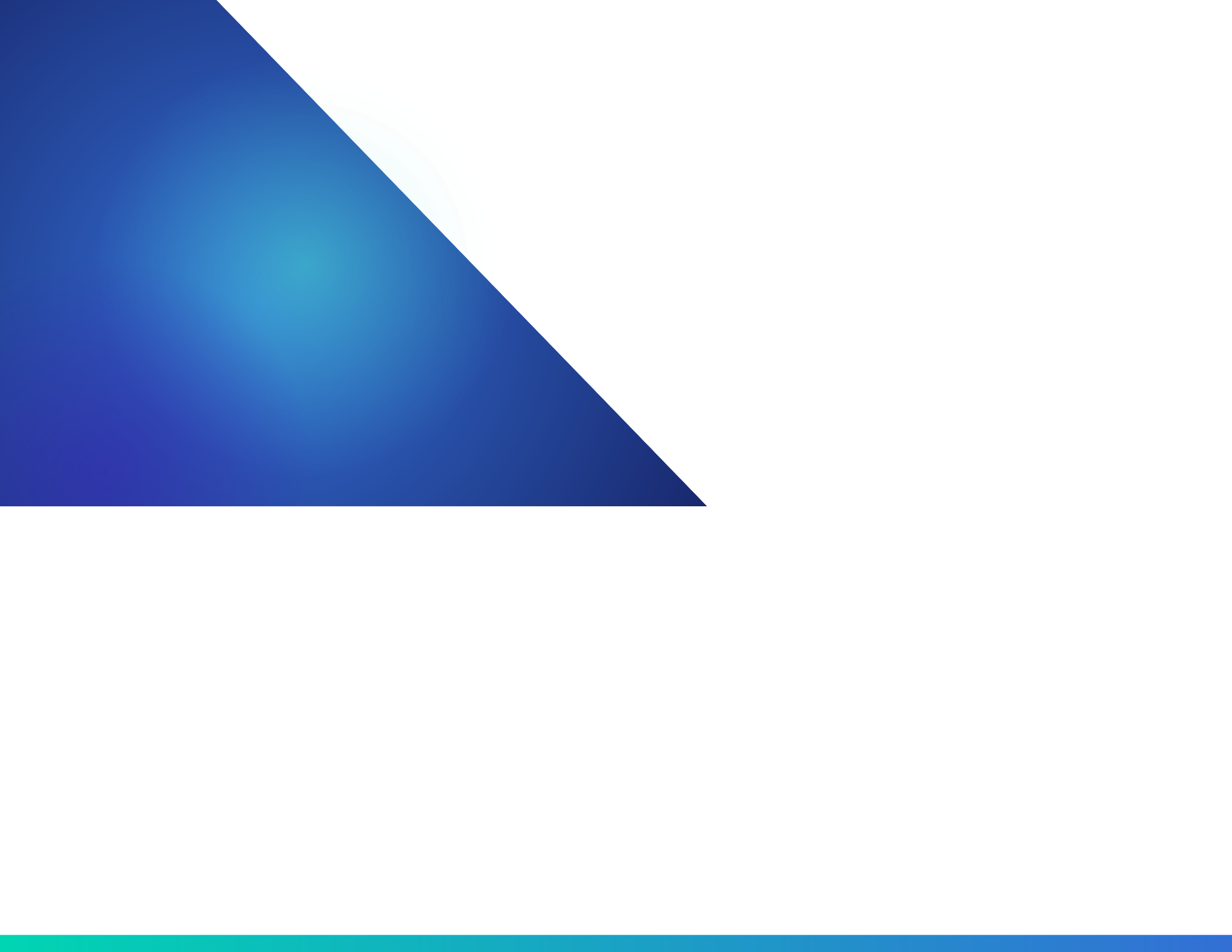 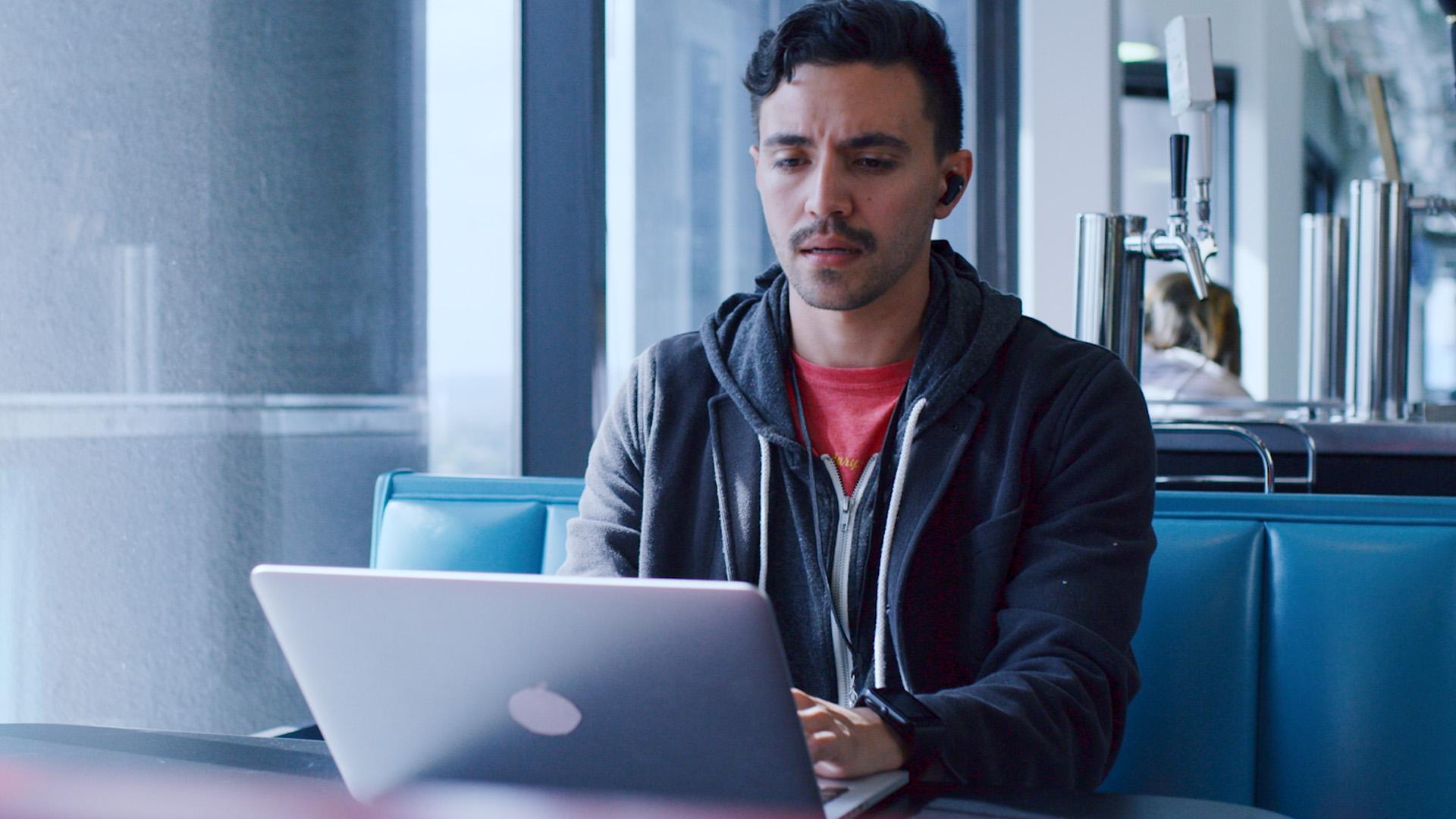 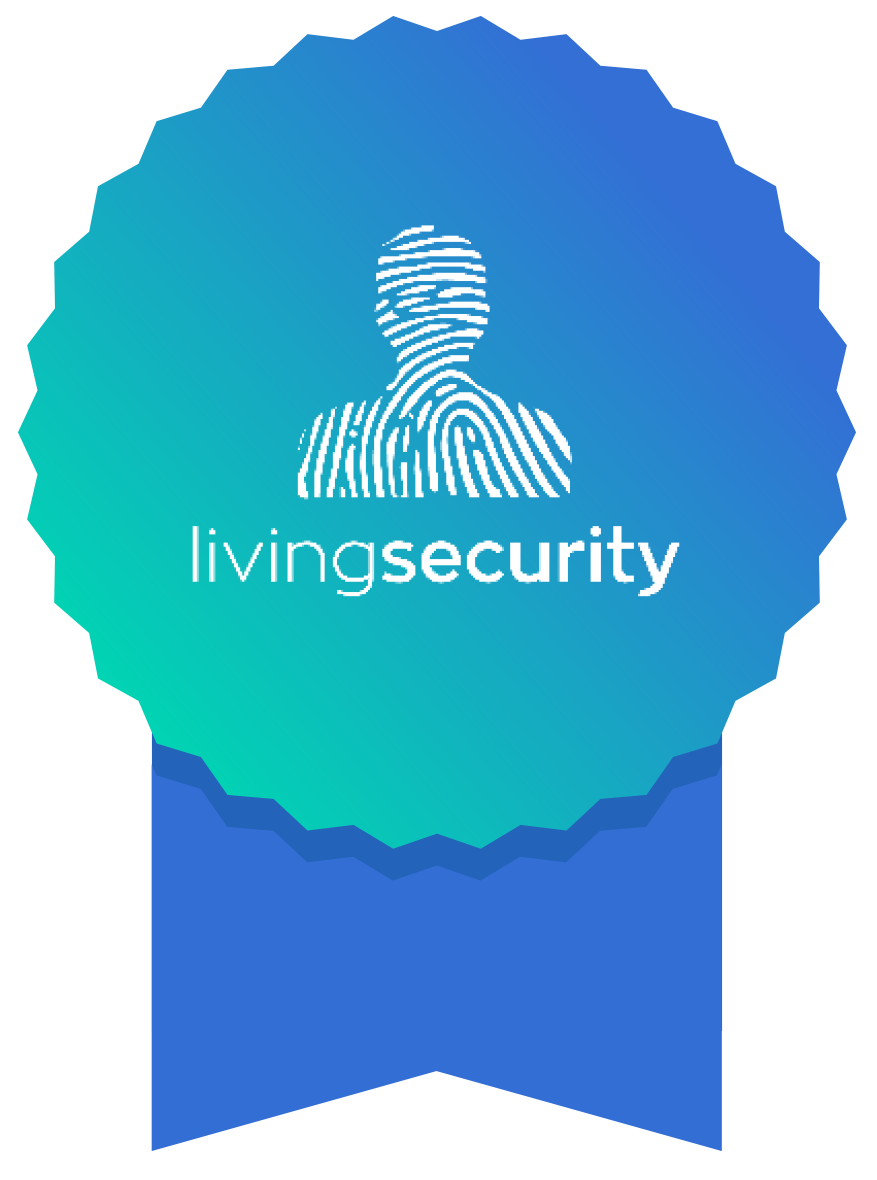 Certificate 
of Completion
proudly presented to:
Enter name here
For completing
True Eye
Enter date here
Sign here
Add Company Logo
Date
Signature
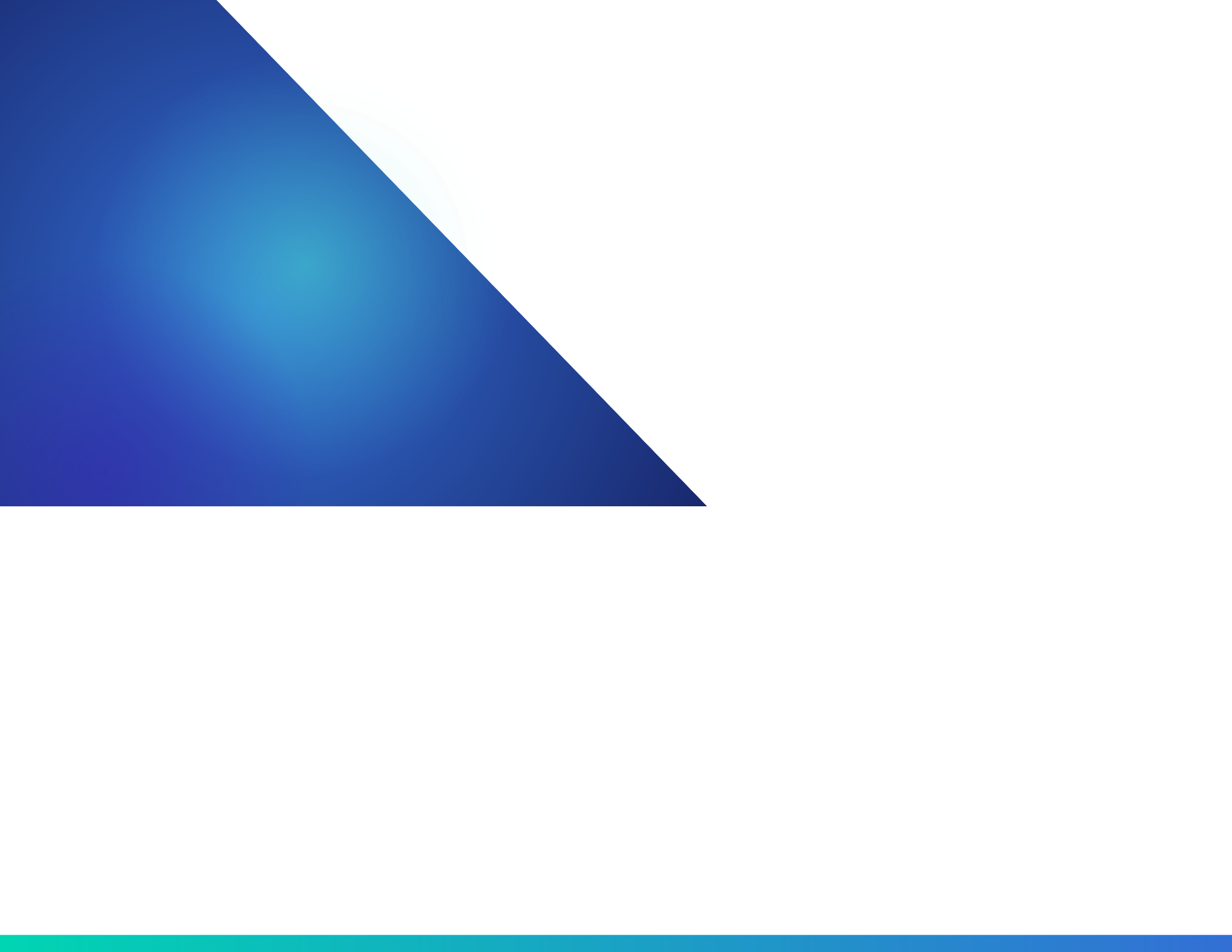 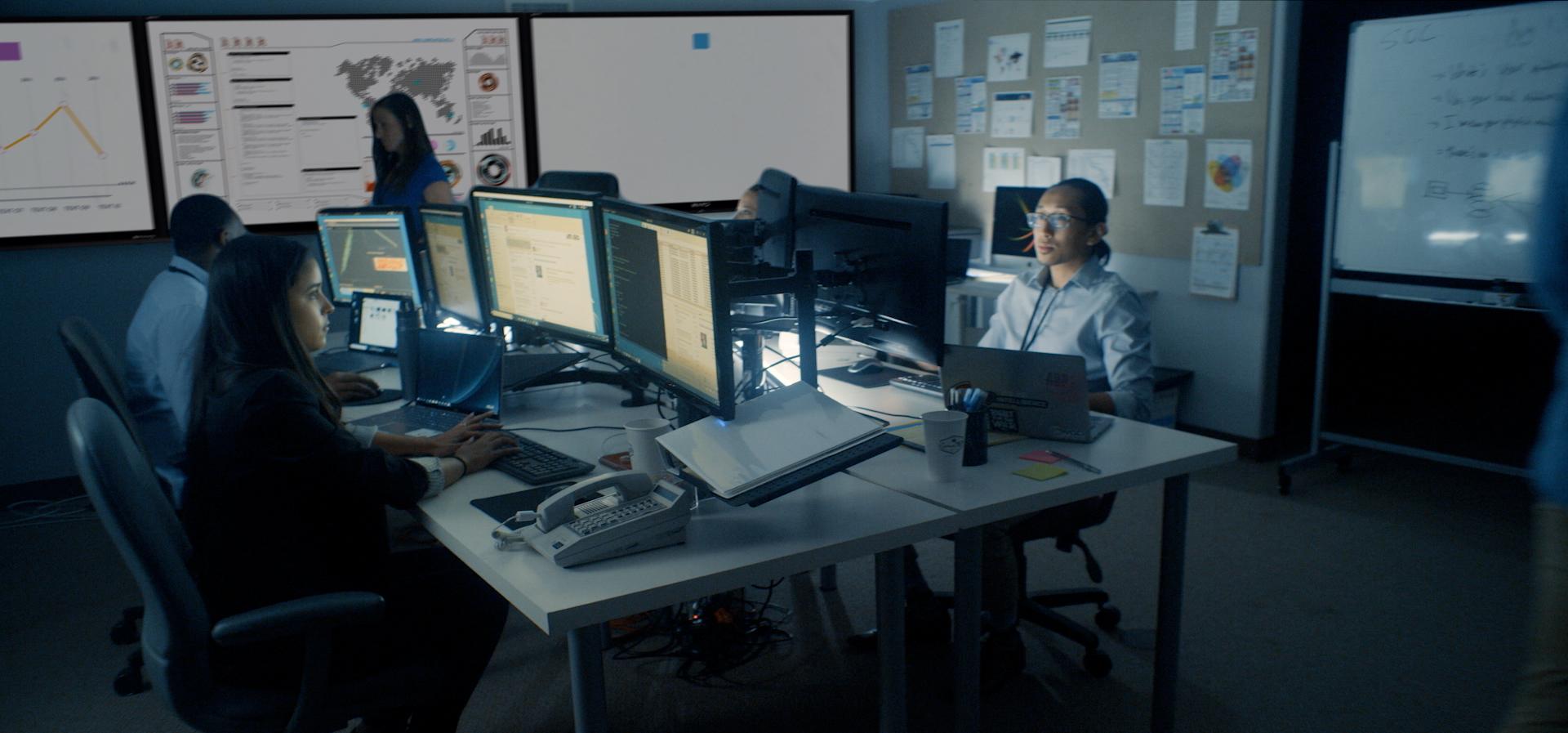 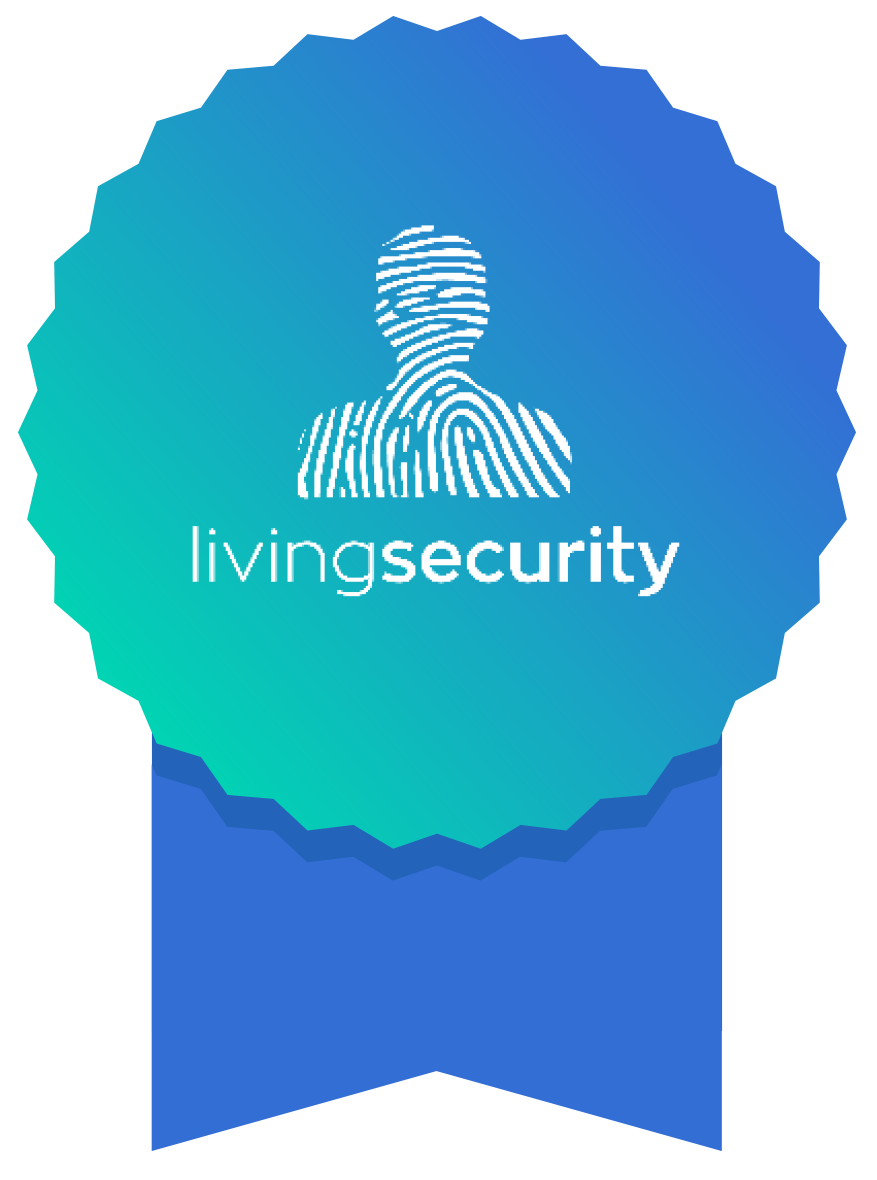 Certificate 
of Completion
proudly presented to:
Enter name here
For completing
Phishing IRL
Enter date here
Sign here
Add Company Logo
Date
Signature
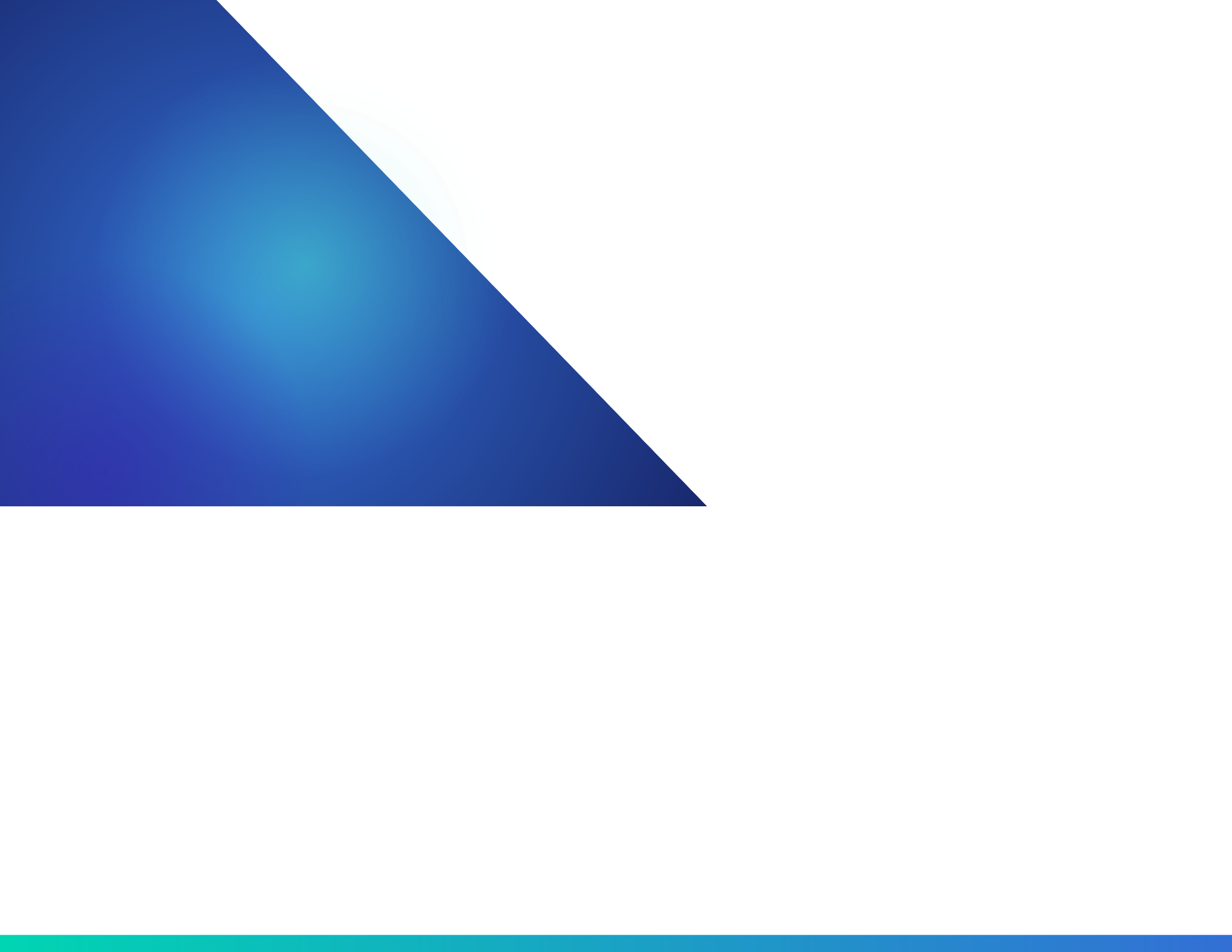 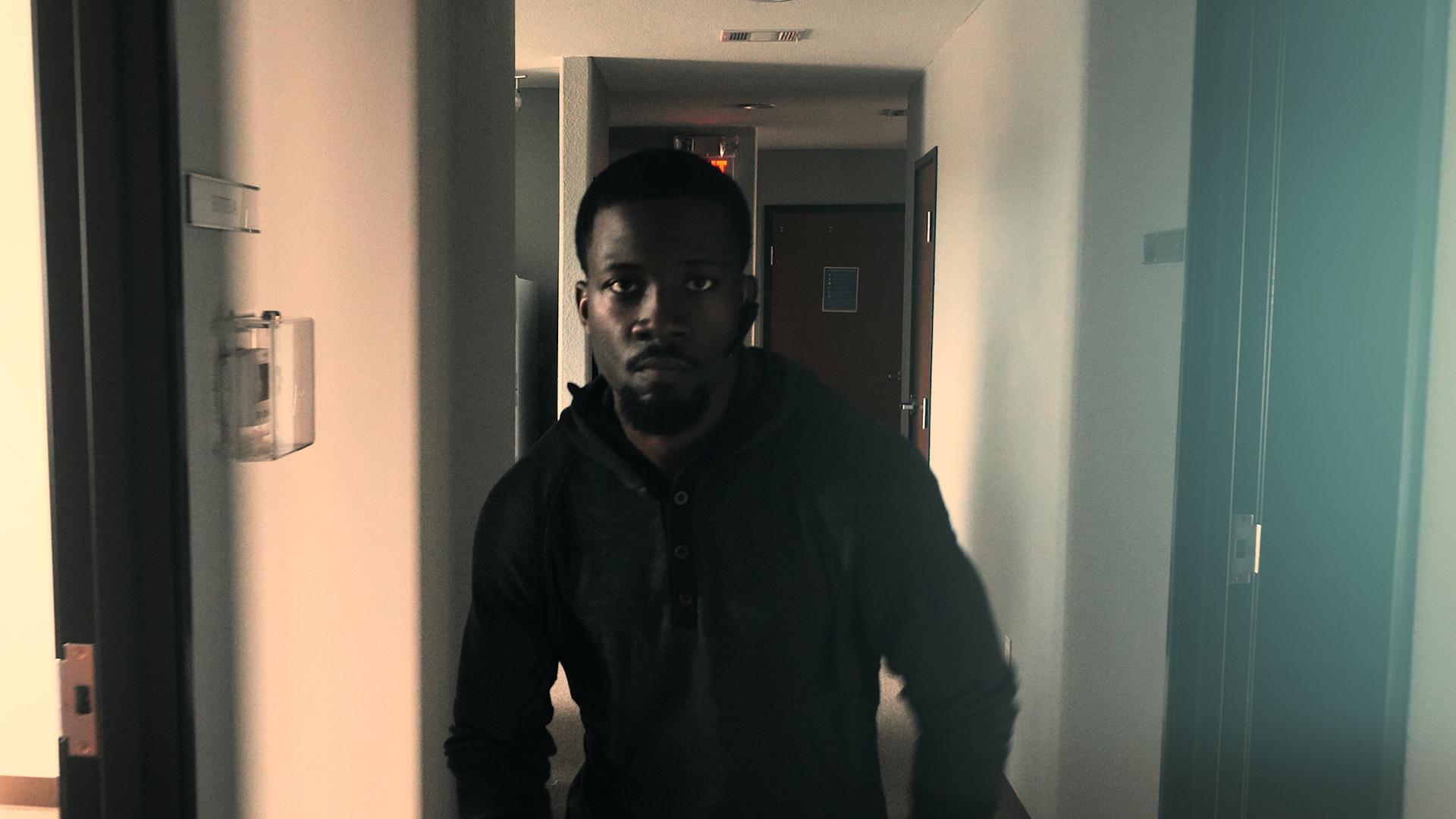 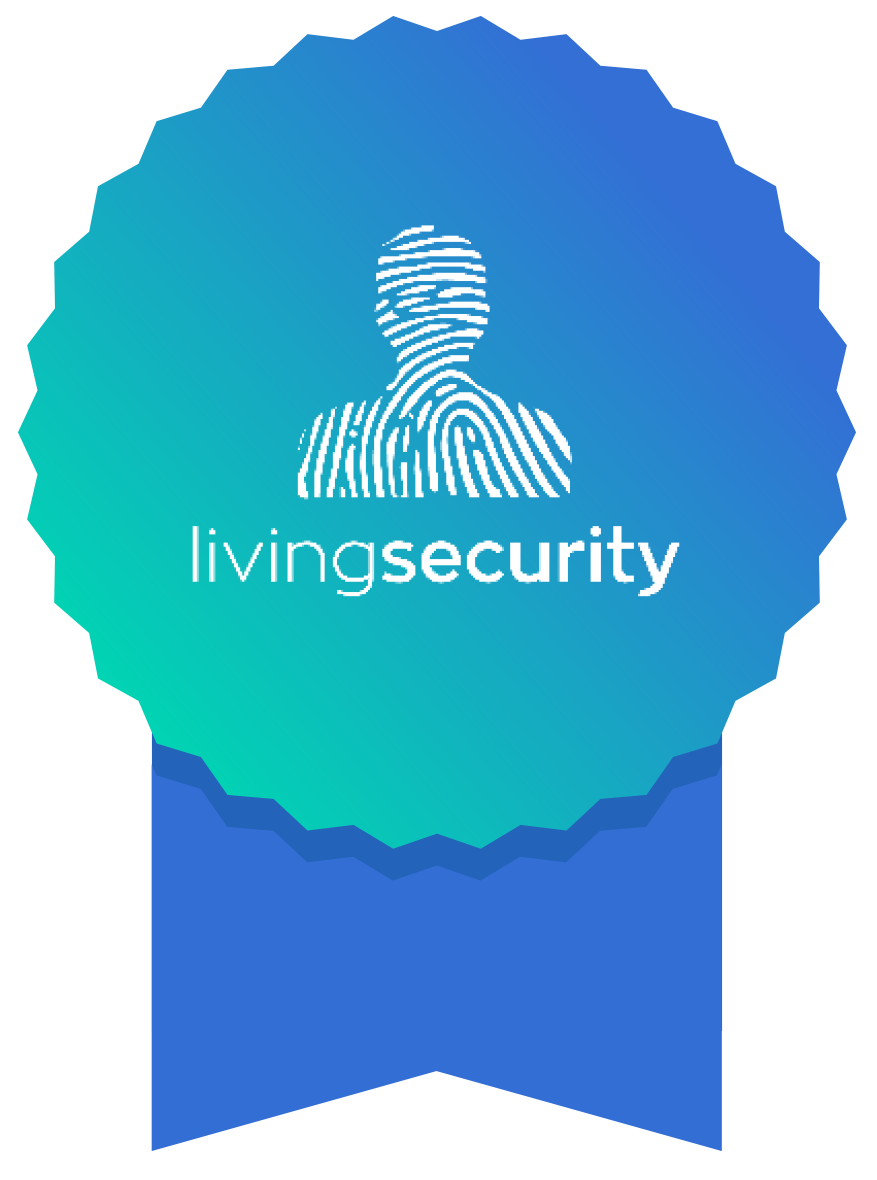 Certificate 
of Completion
proudly presented to:
Enter name here
For completing
Born Secure Training Grounds
Enter date here
Sign here
Add Company Logo
Date
Signature
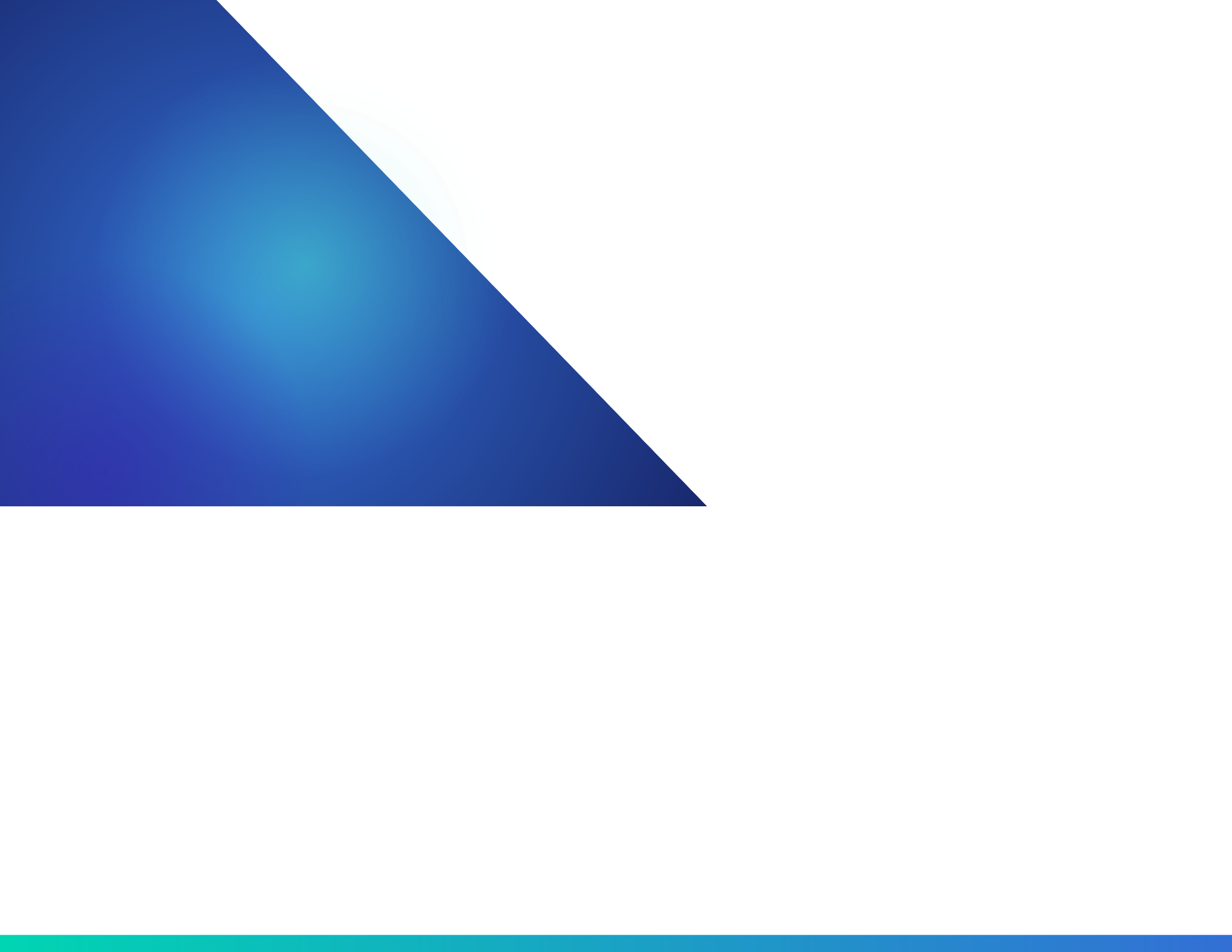 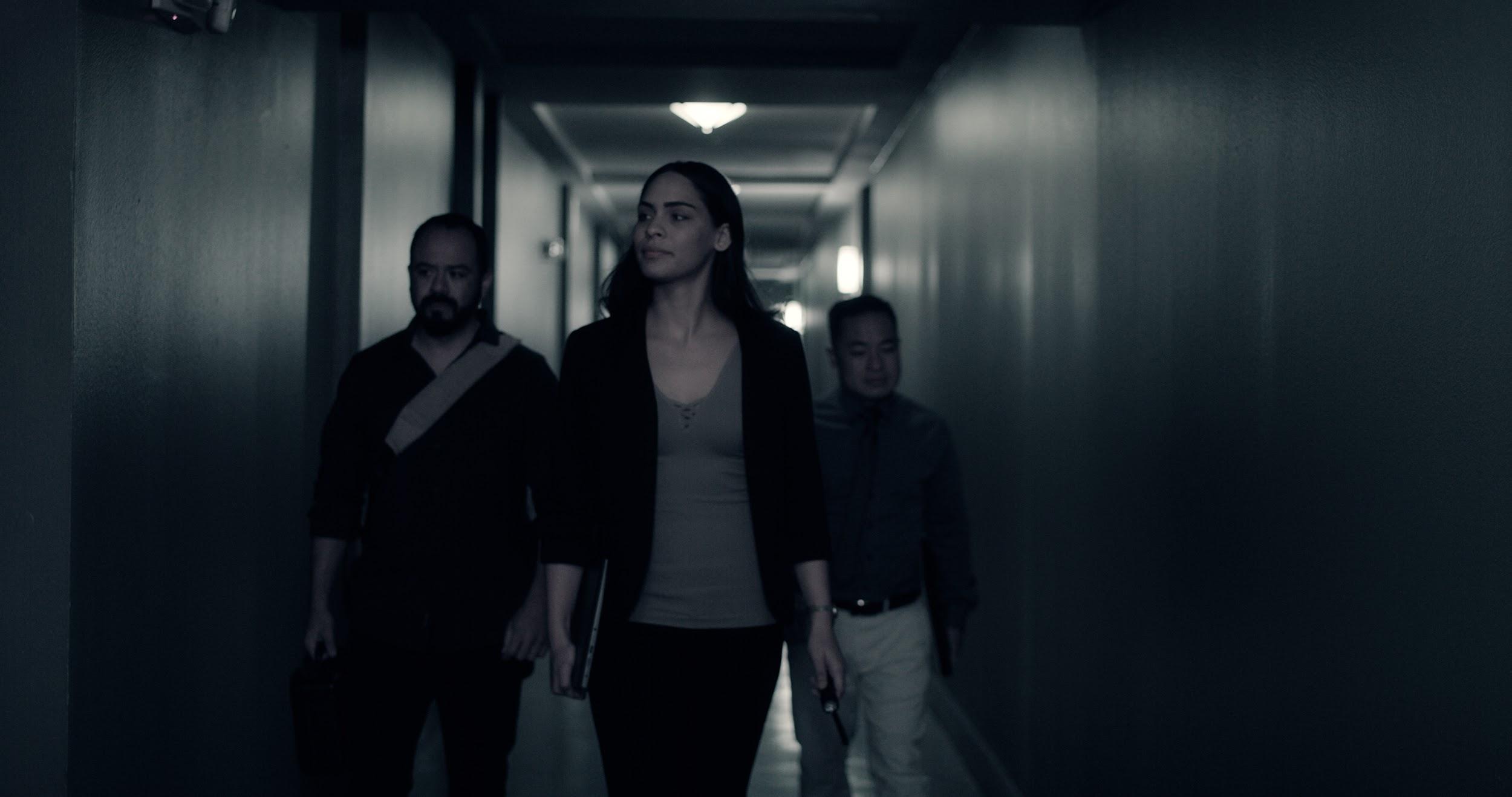 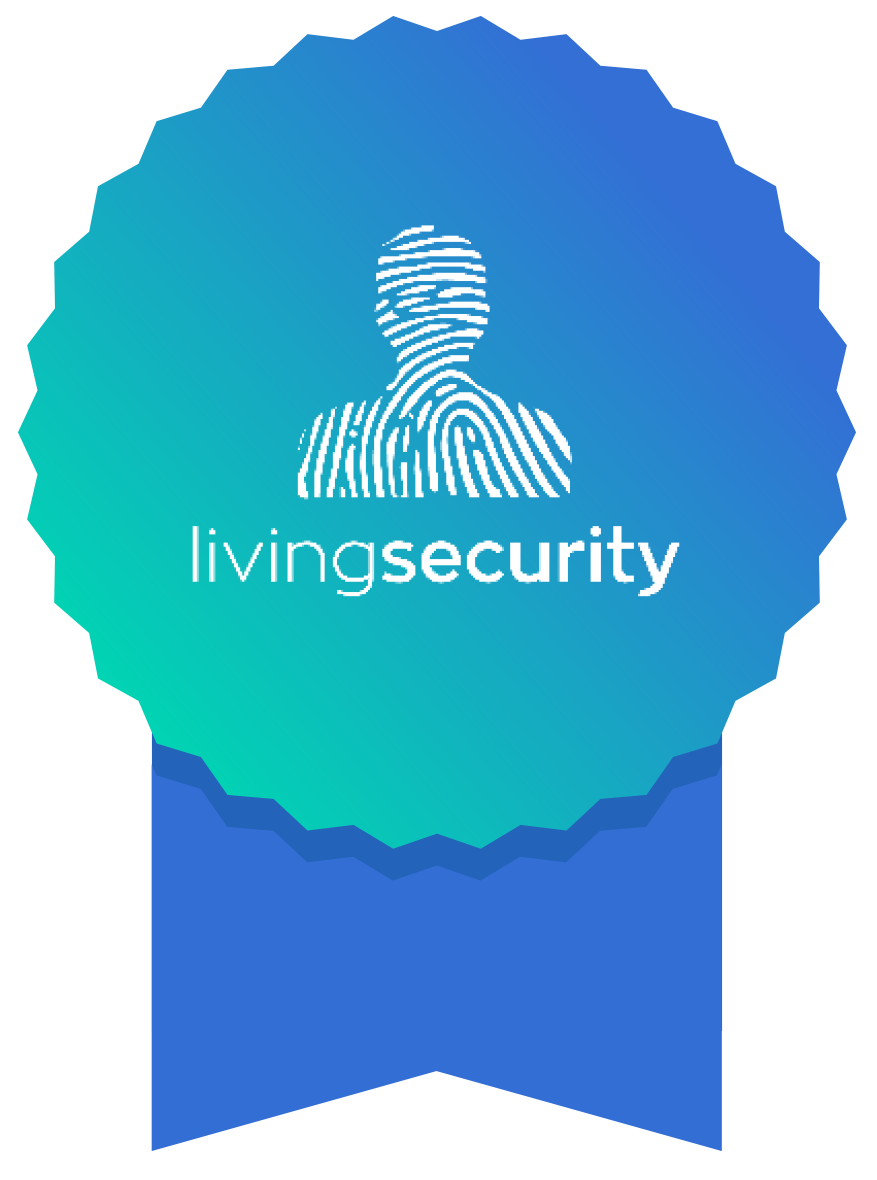 Certificate 
of Completion
proudly presented to:
Enter name here
For completing Teams Cyber Escape Online 
Critical Mass
Enter date here
Sign here
Add Company Logo
Date
Signature
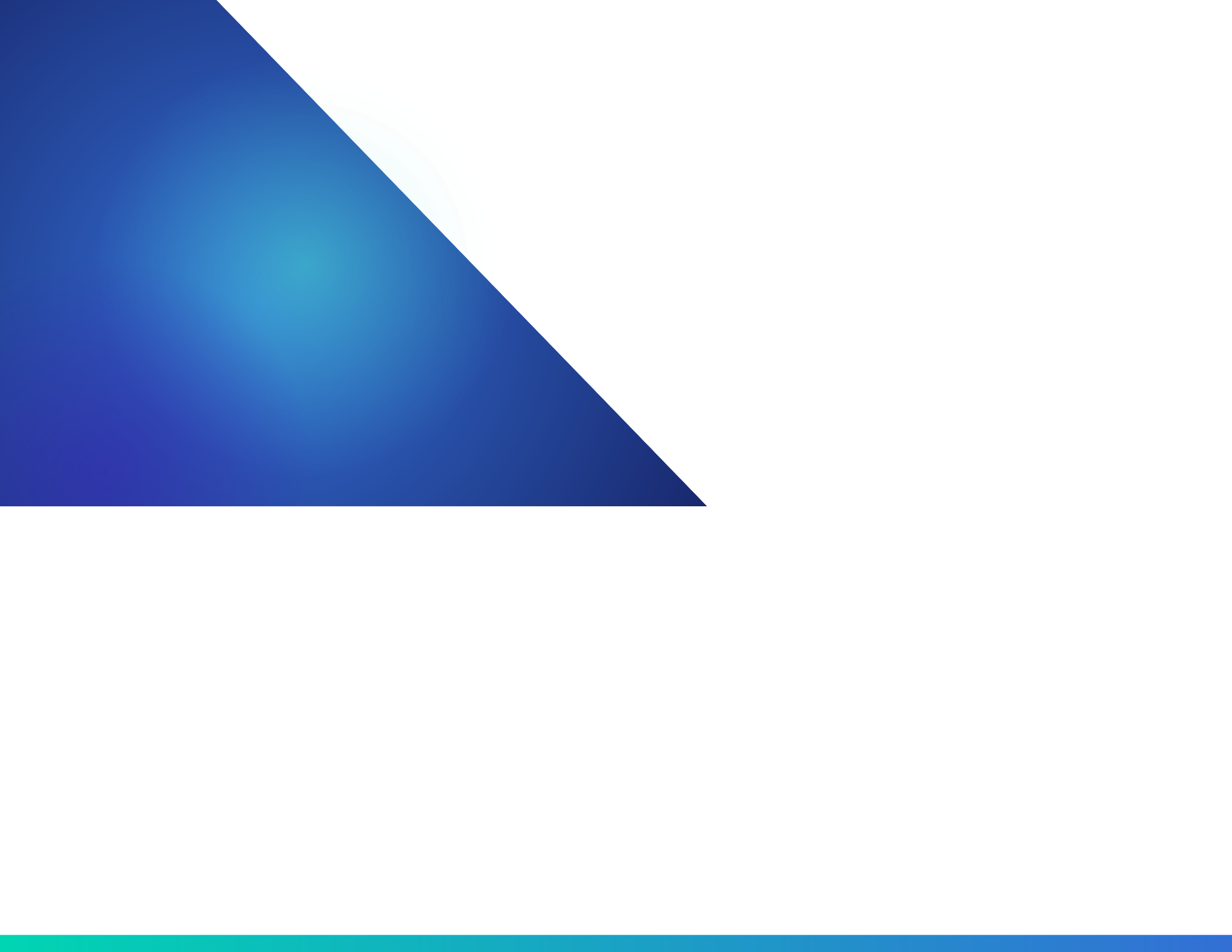 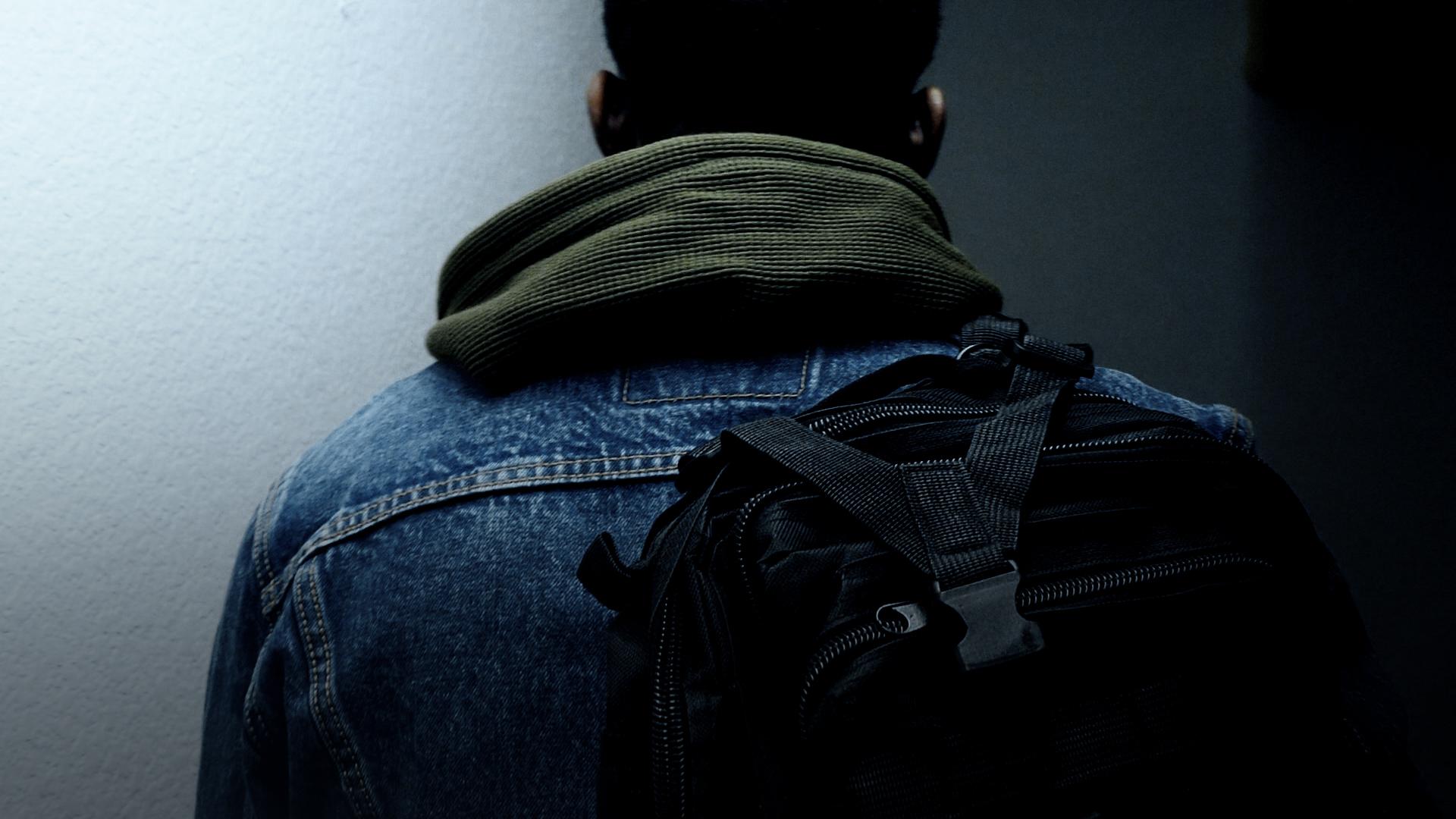 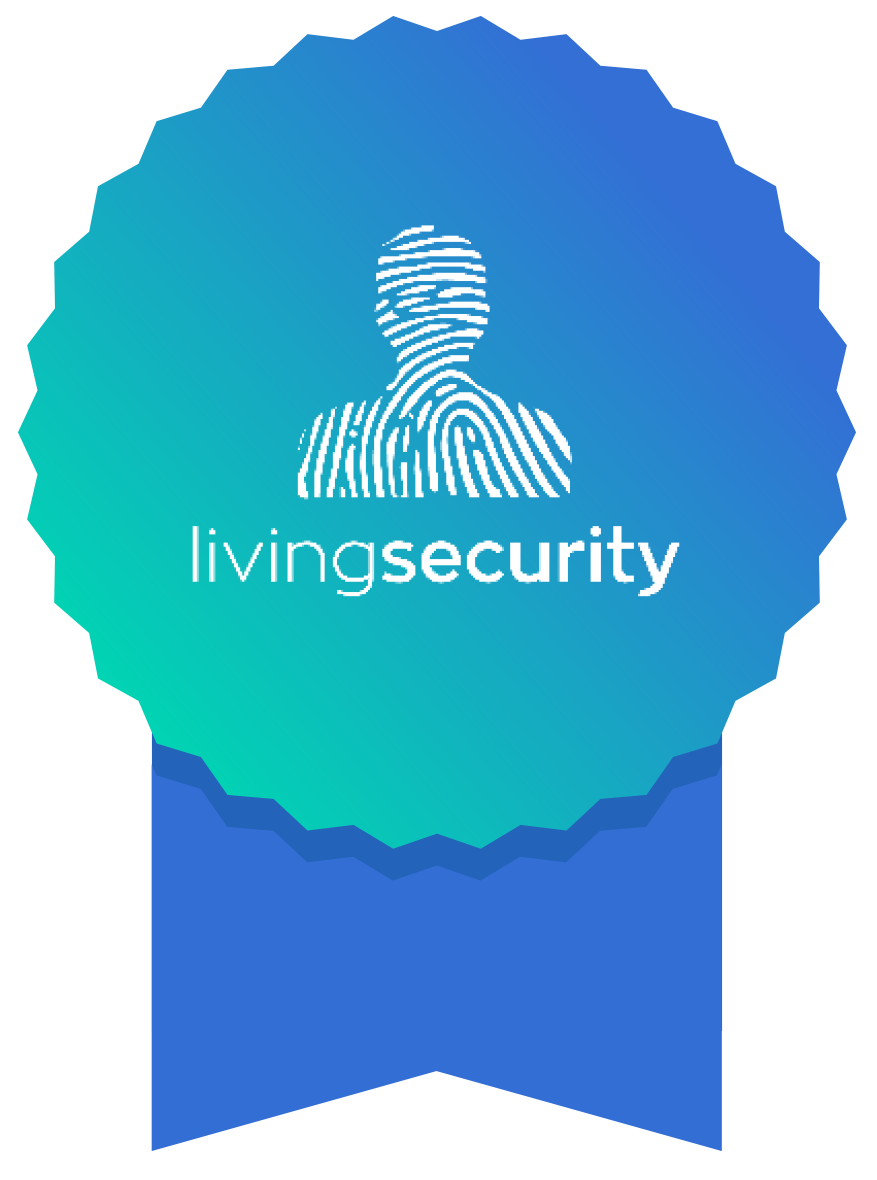 Certificate 
of Completion
proudly presented to:
Enter name here
For completing Teams CyberEscape Online 
Born Secure: Entrance Exam
Enter date here
Sign here
Add Company Logo
Date
Signature
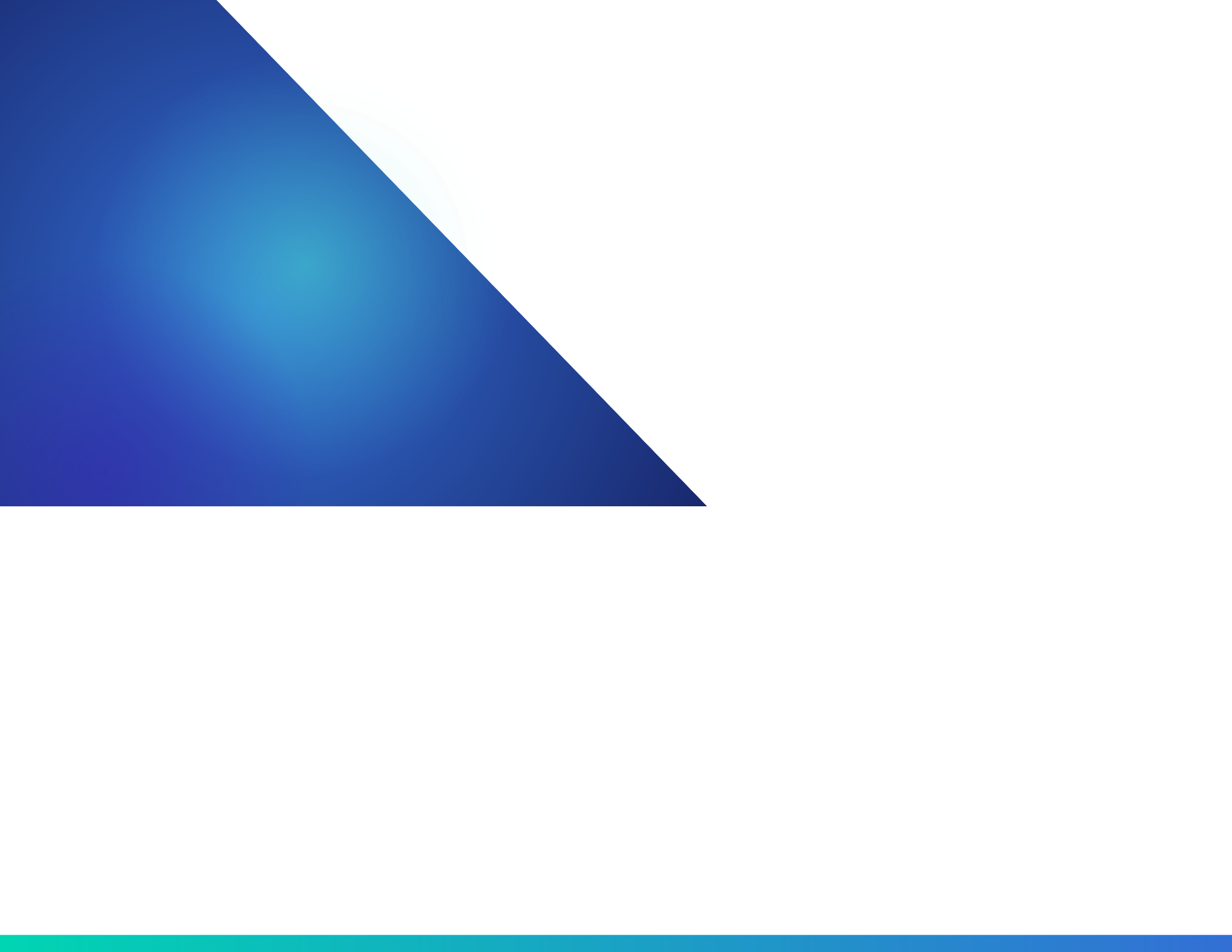 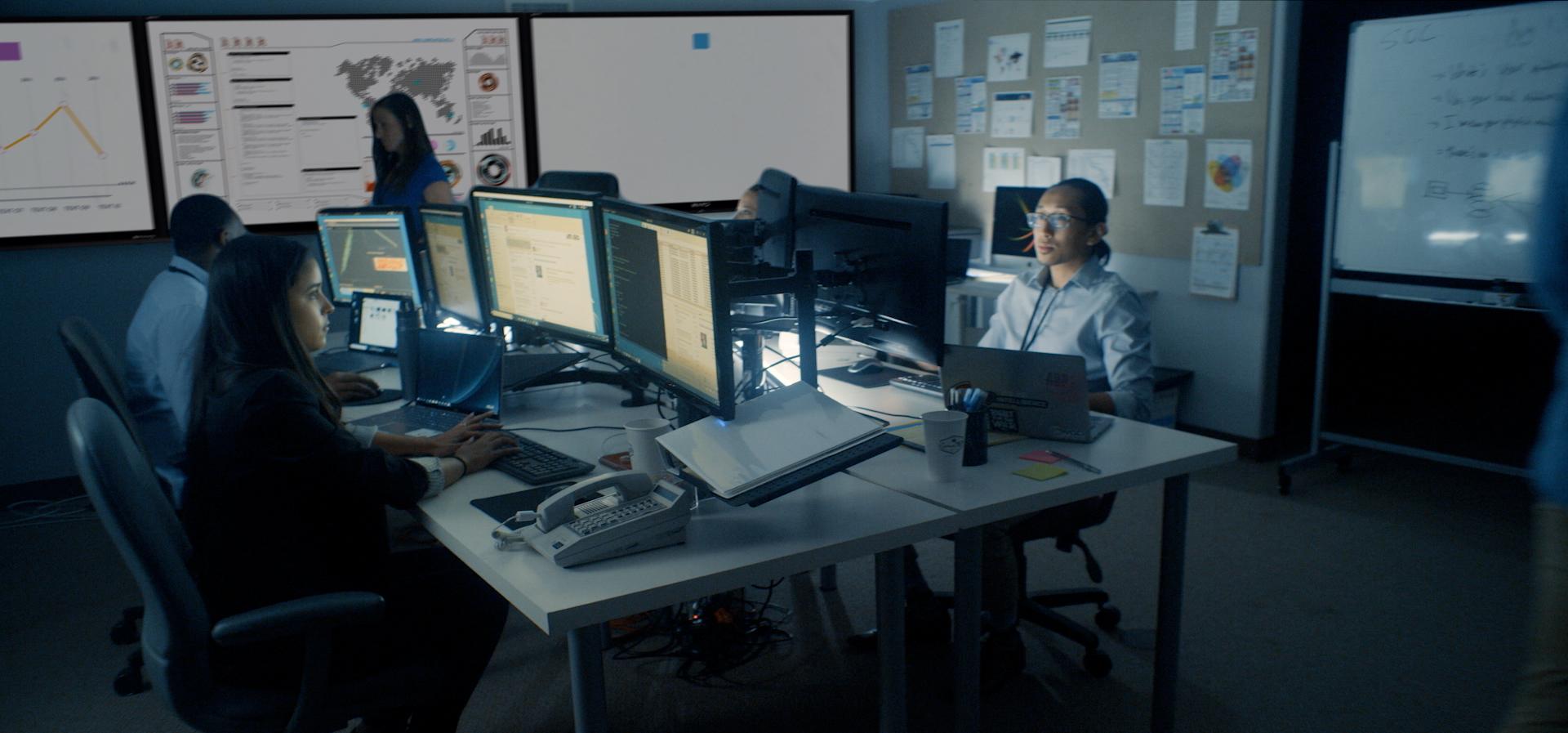 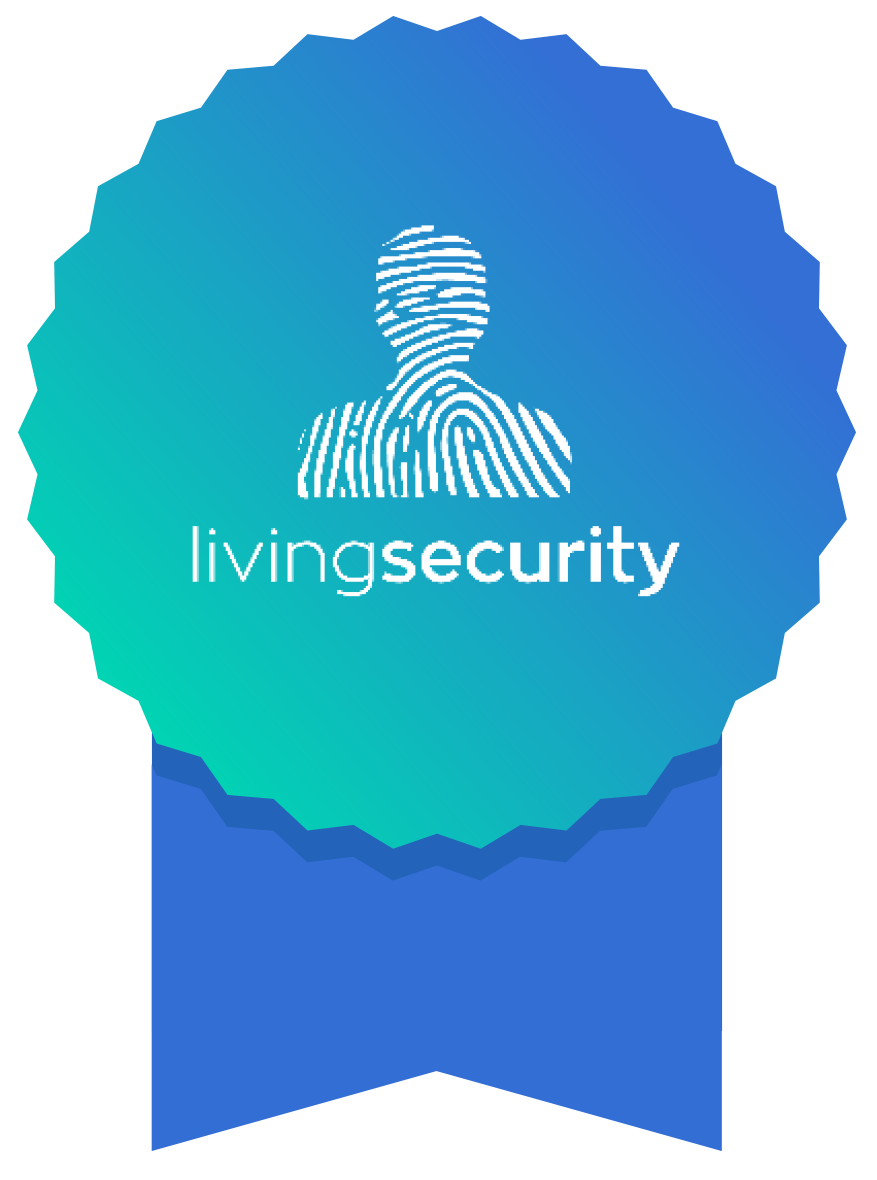 Certificate 
of Completion
proudly presented to:
Enter name here
For completing
[insert title]
Enter date here
Sign here
Add Company Logo
Date
Signature